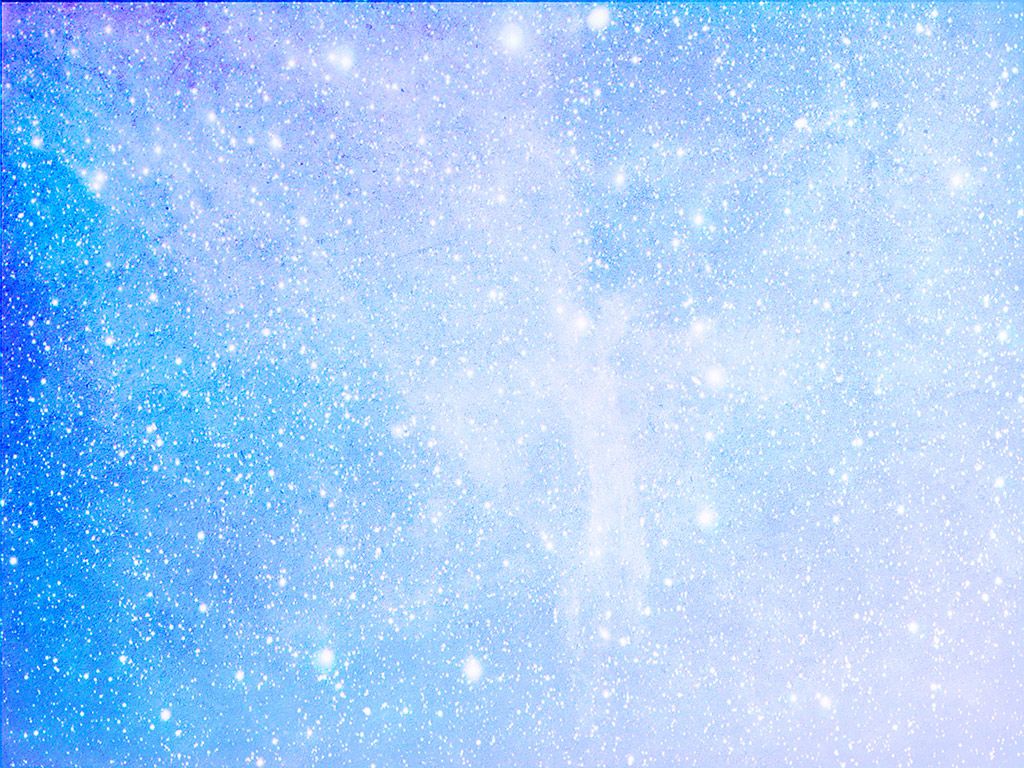 Презентация на тему:
ЗАГАДКИ 
О КОСМОСЕ
Выполнила: воспитатель Ключагина О.М.
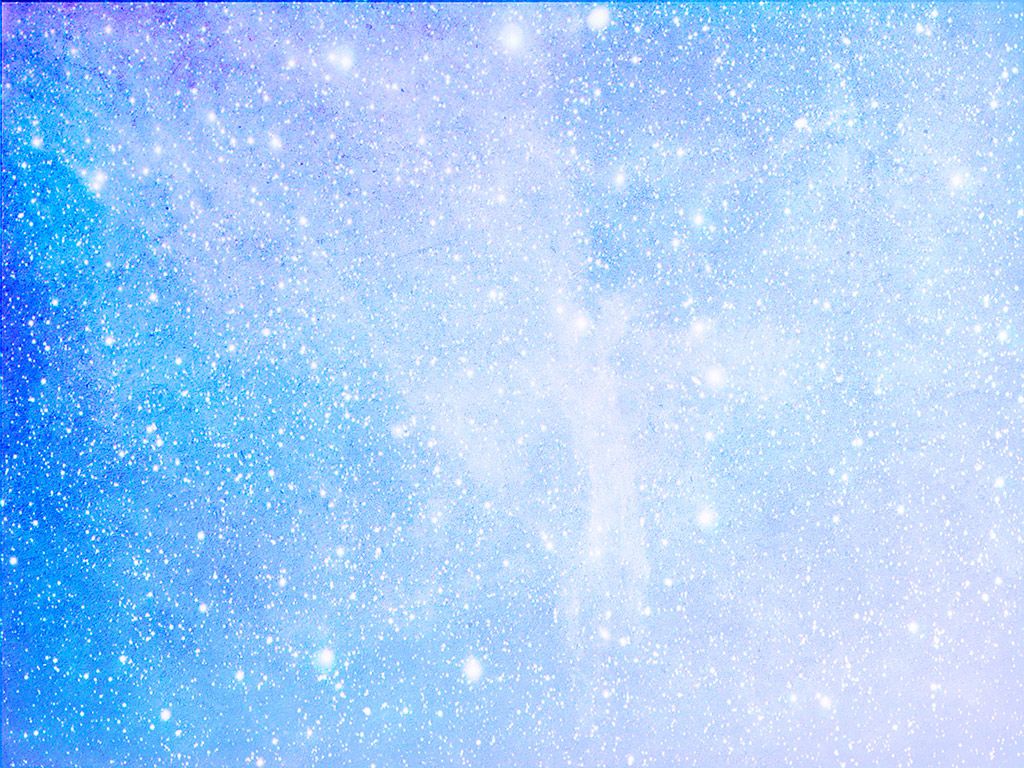 Загадки про космос всегда привлекают детей. Ведь космос – это нечто загадочное, огромное и интересное.  
          Предложите ребенку отгадать их. Они будут кстати на День космонавтики, а так же 
на любой другой праздник, посвященный космосу.      
         Эти загадки помогут детям разобраться 
в космических понятиях, узнать больше о планетах солнечной системы.
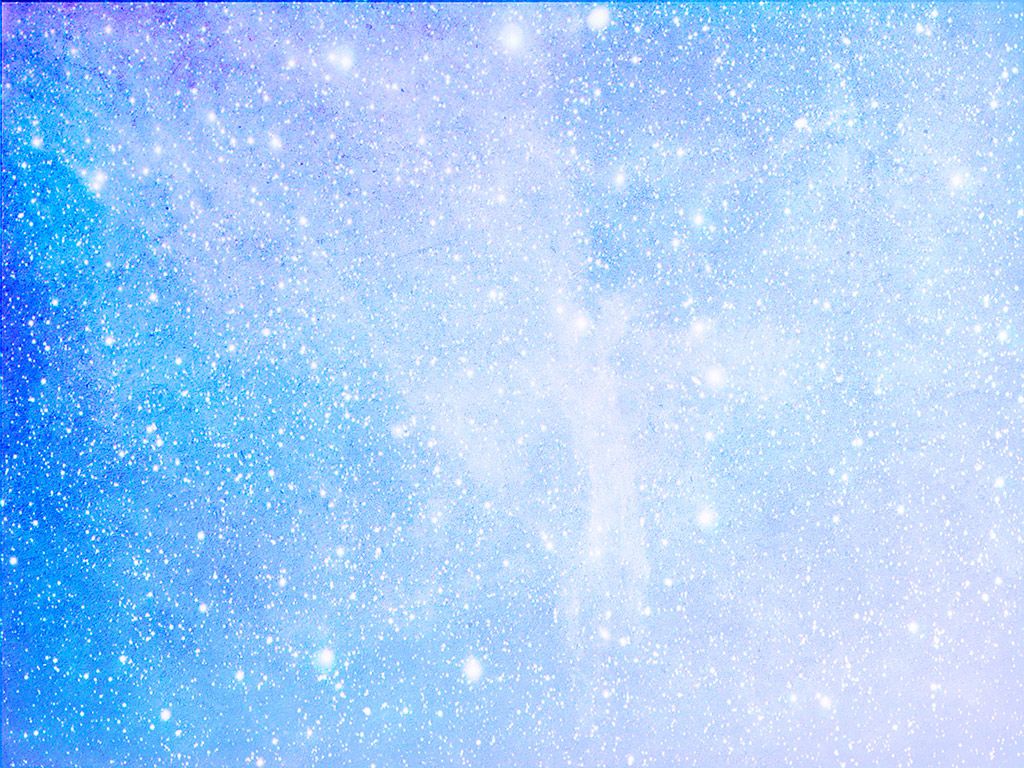 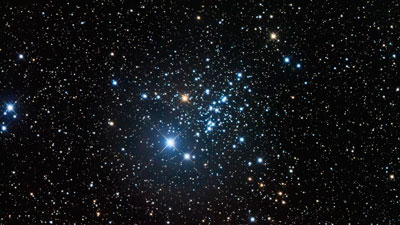 Океан бездонный, океан бескрайний,
 Безвоздушный, темный и необычайный, 
В нем живут вселенные, звезды и кометы, 
Есть и обитаемые, может быть, планеты. (Космос)
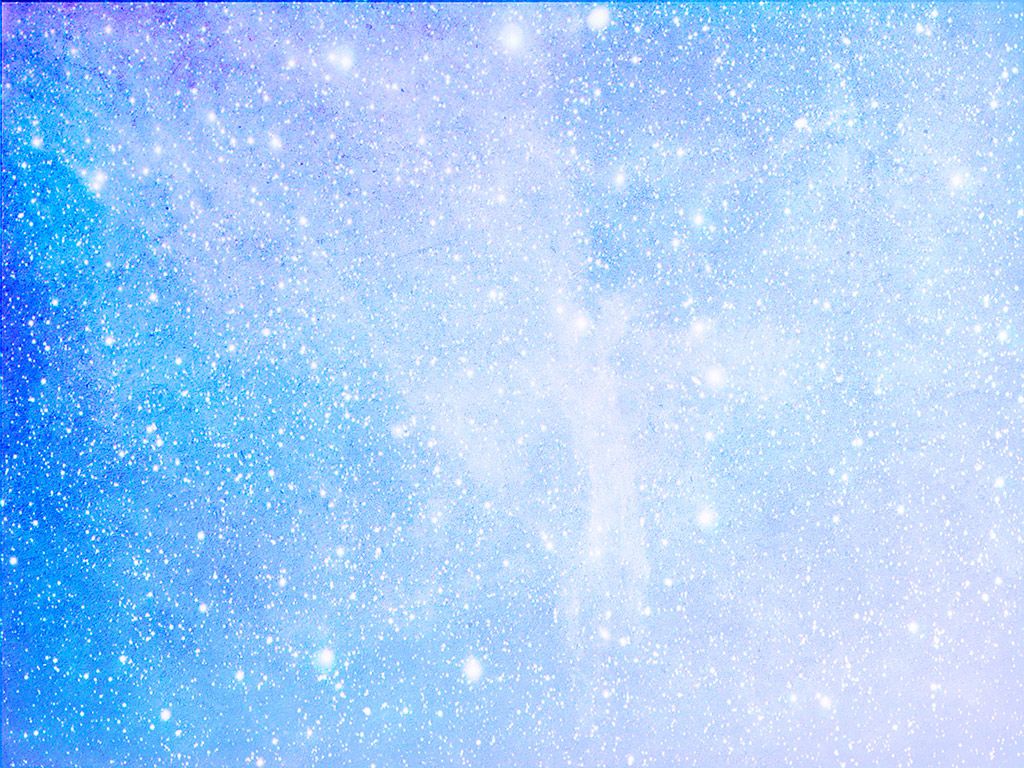 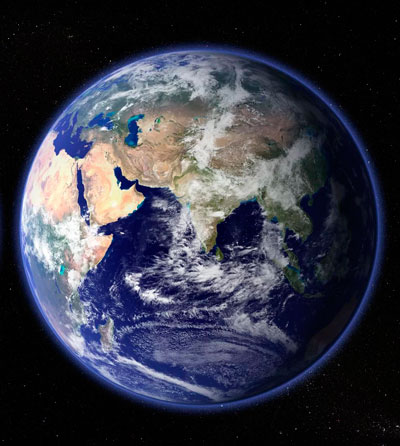 Планета голубая, 
  Любимая, родная. 
   Она твоя, она моя,
         А называется… (Земля)
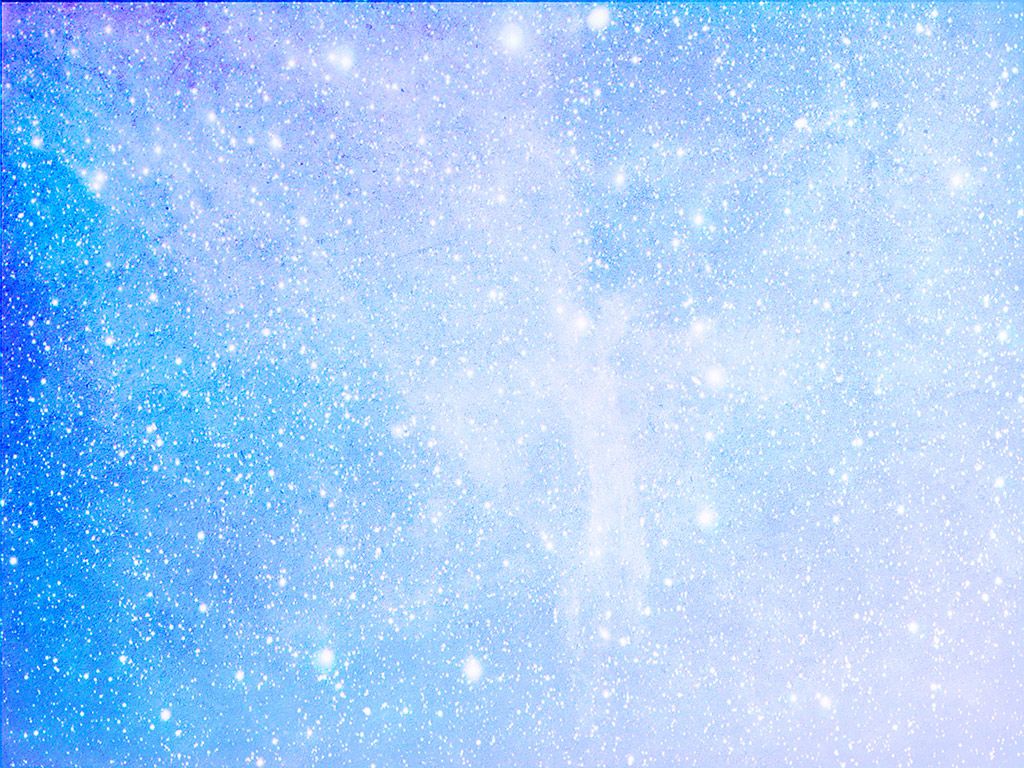 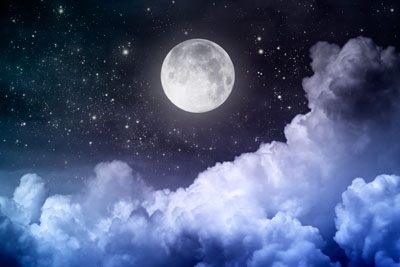 Освещает ночью путь, 
Звездам не дает заснуть. 
Пусть все спят, ей не до сна, 
В небе светит нам… (Луна)
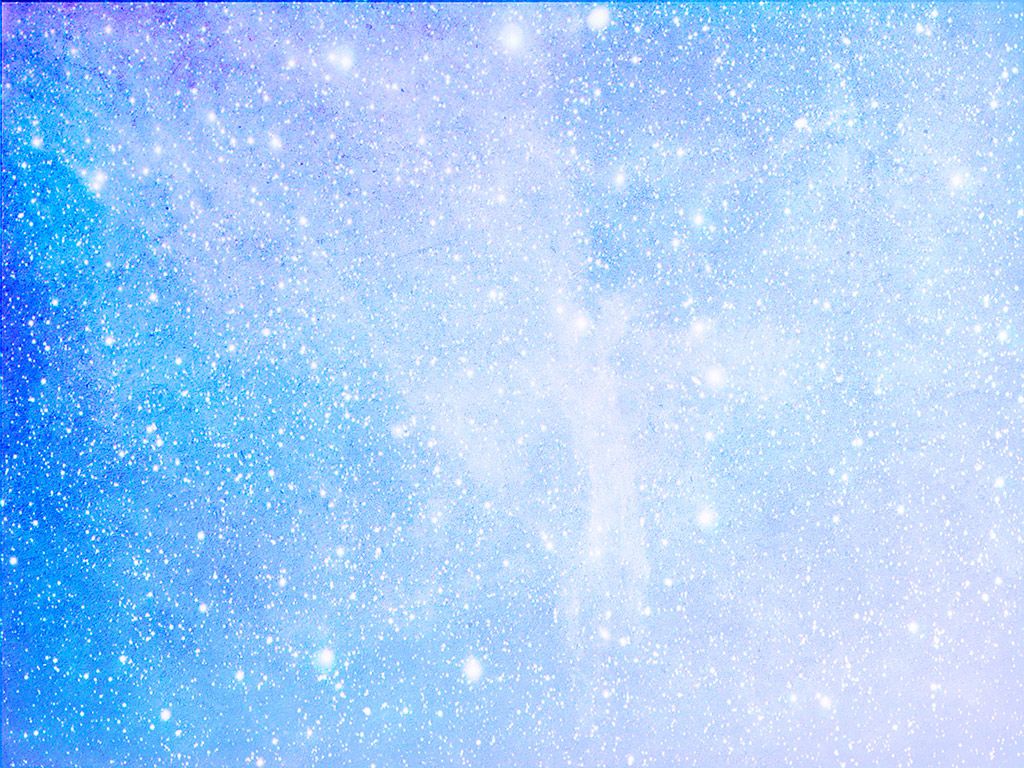 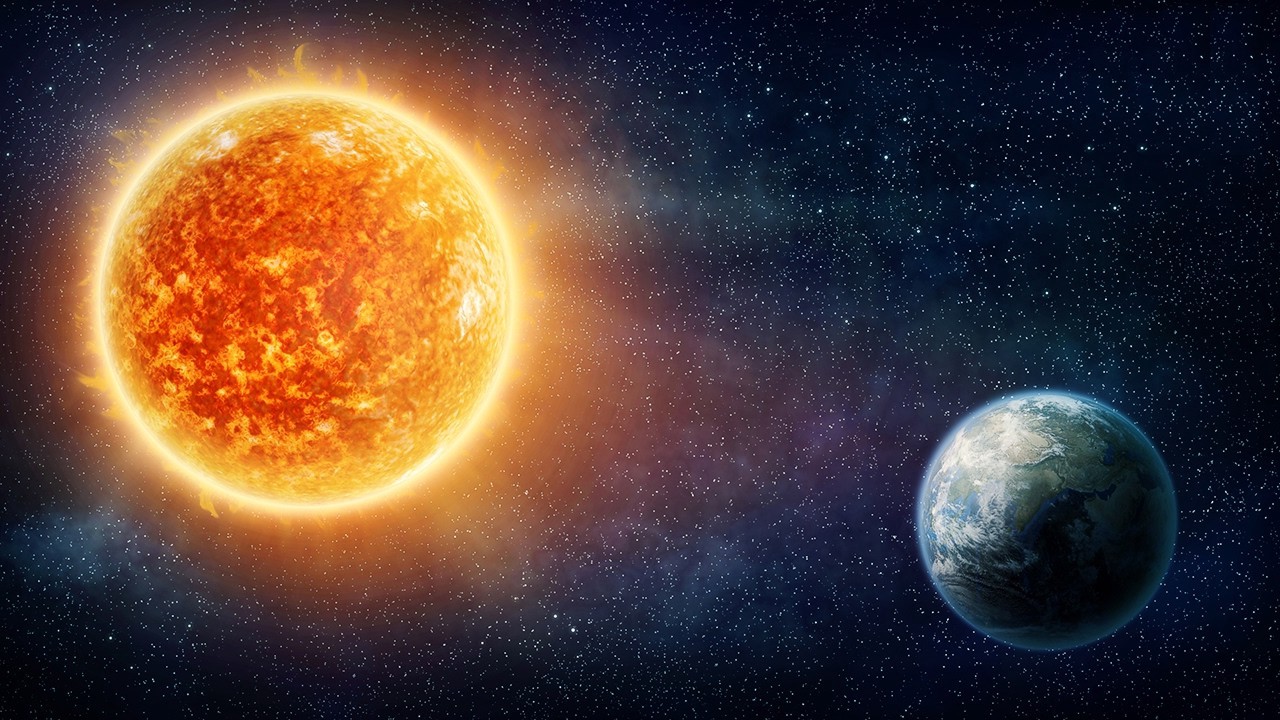 В небе виден желтый круг
 И лучи, как нити. 
Вертится Земля вокруг,
 Словно на магните. 
Хоть пока я и не стар, 
Но уже ученый — 
Знаю, то — не круг, а шар, 
Сильно раскаленный. (Солнце)
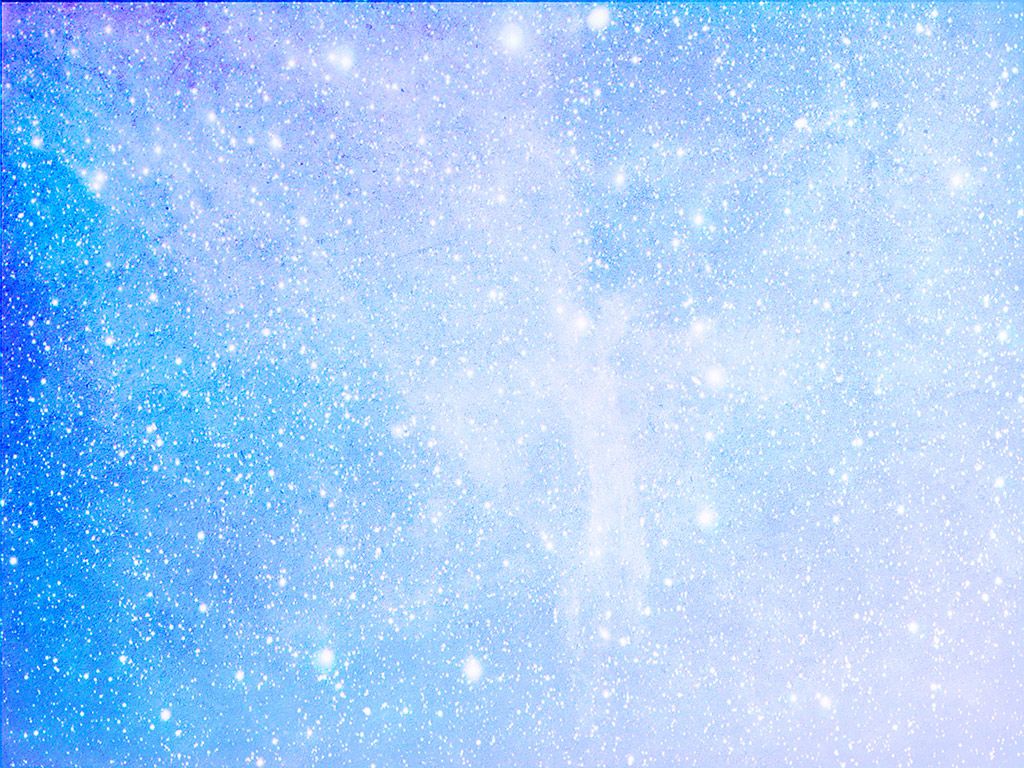 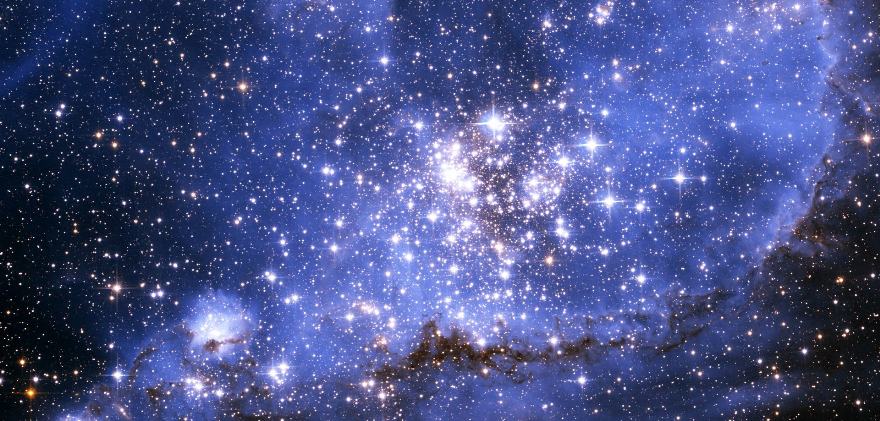 По темному небу              
      рассыпан горошек
      Цветной карамели из  
      сахарной крошки,
      И только тогда, когда   
      утро настанет,
      Вся карамель та  
      внезапно растает.          
                              (Звезды)
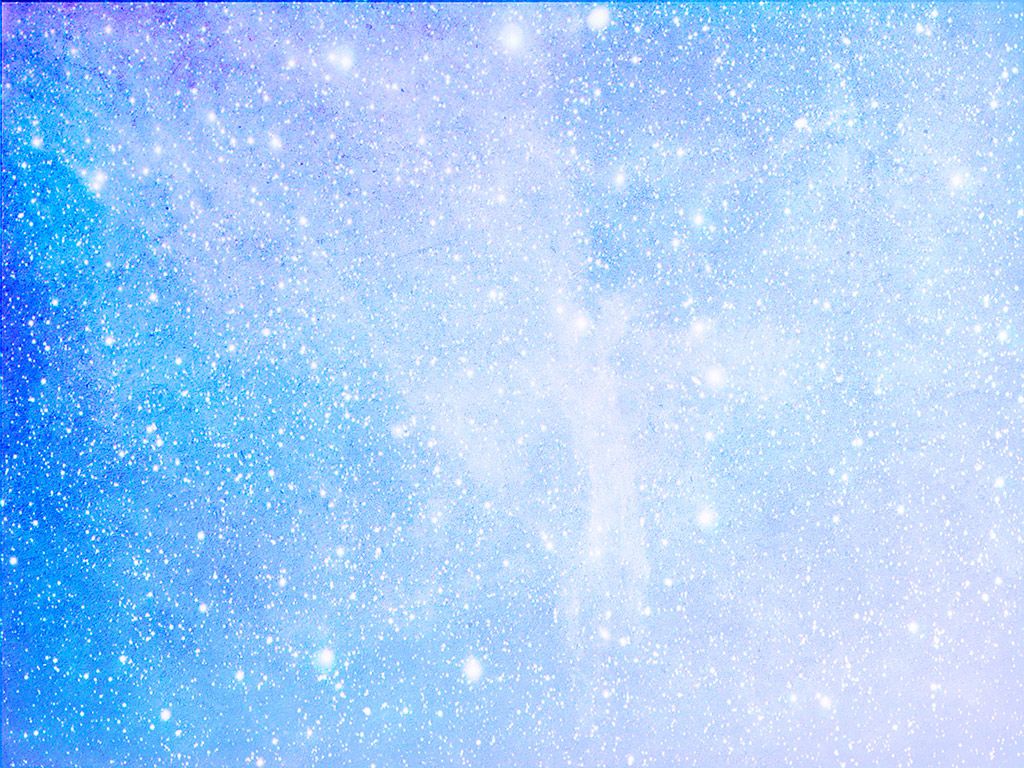 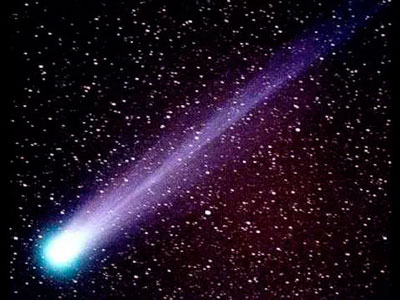 Сверкая огромным хвостом в темноте, 
Несется среди ярких звезд в пустоте,
 Она не звезда, не планета, 
Загадка Вселенной…        
                           (Комета)
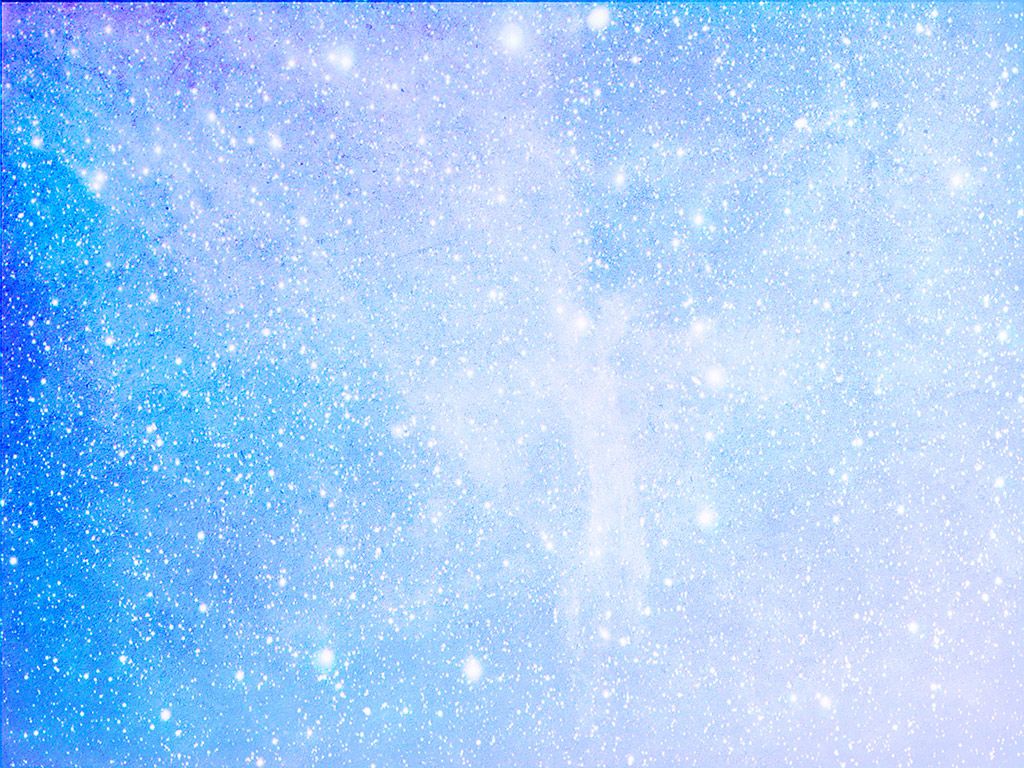 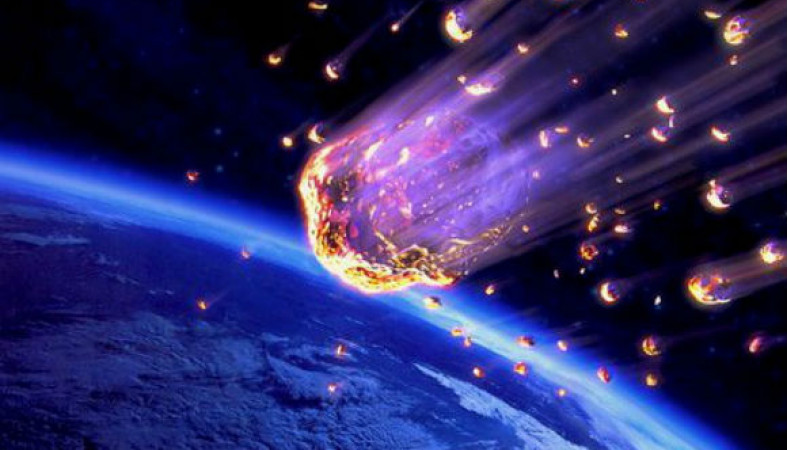 Осколок от планеты
 Средь звезд несется где-то. 
 Он много лет летит-летит,
 Космический… 
                              (Метеорит)
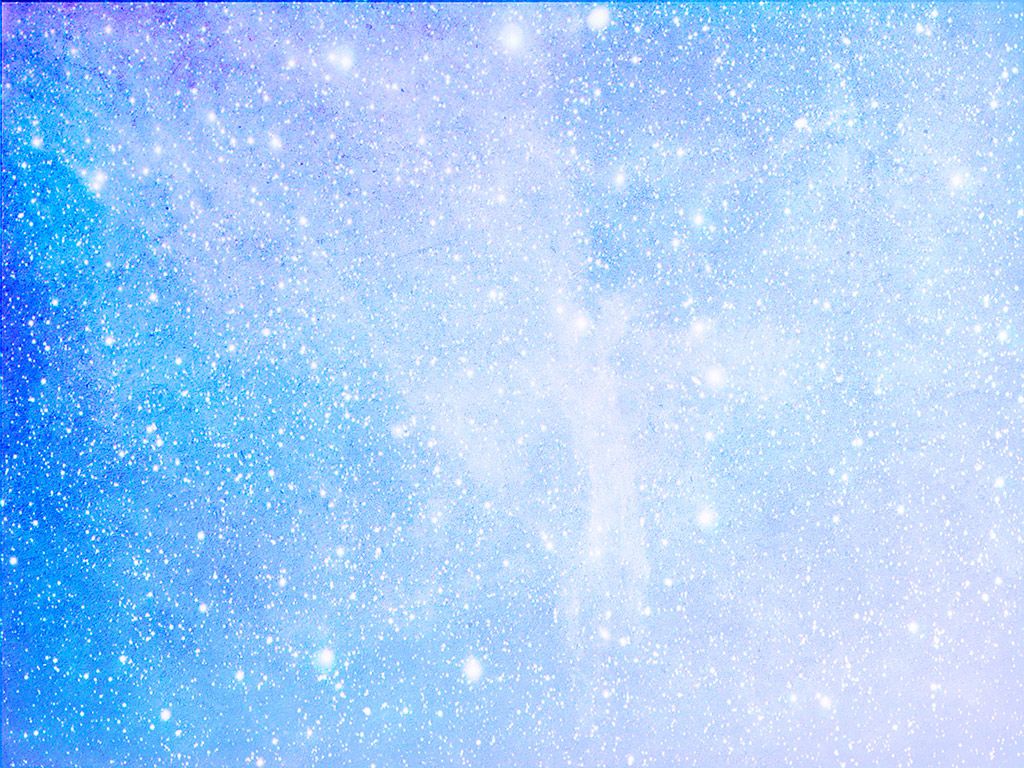 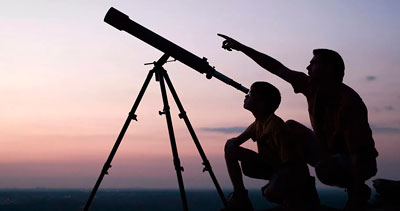 Чтобы глаз вооружить 
И со звездами дружить, 
Млечный путь увидеть чтоб 
Нужен мощный…                        
                                (телескоп)
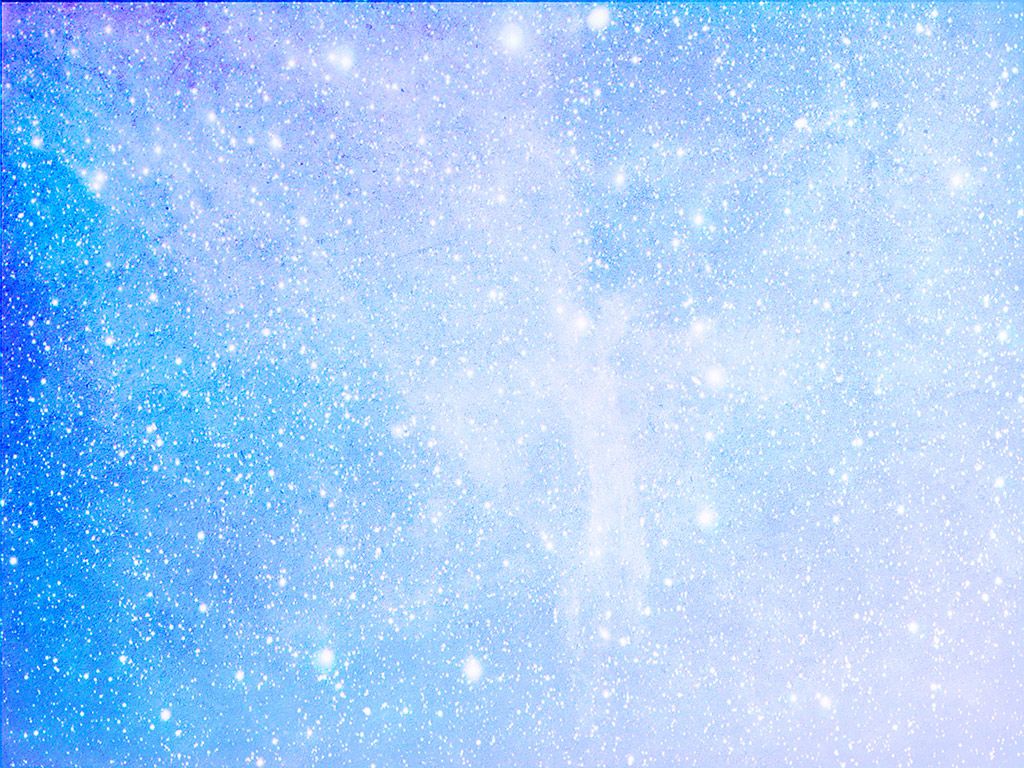 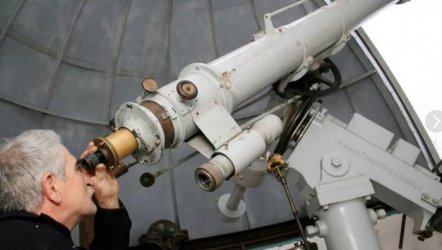 Телескопом сотни лет 
Изучают жизнь планет. 
Нам расскажет обо всем 
Умный дядя… 
                            (Астроном)
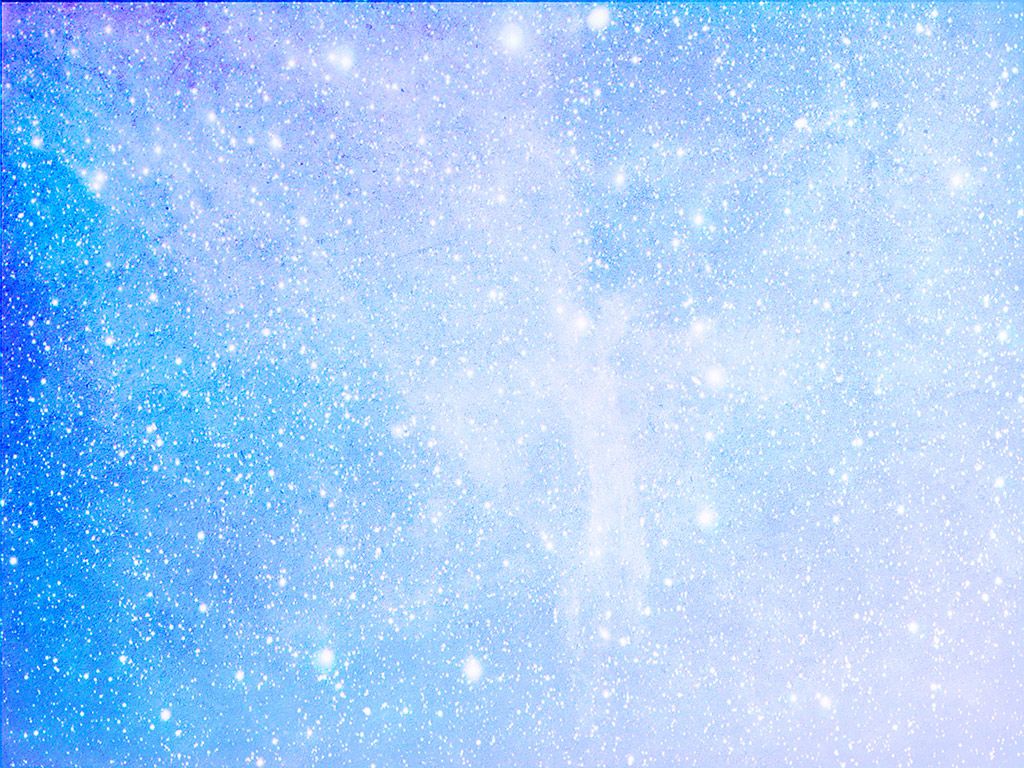 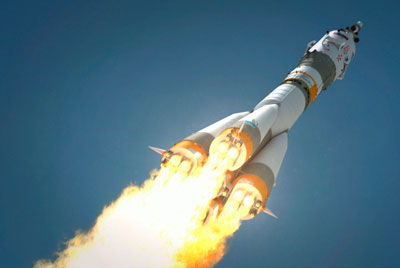 До Луны не может птица
 Долететь и прилуниться, 
 Но зато умеет это 
 Делать быстрая… 
                                 (Ракета)
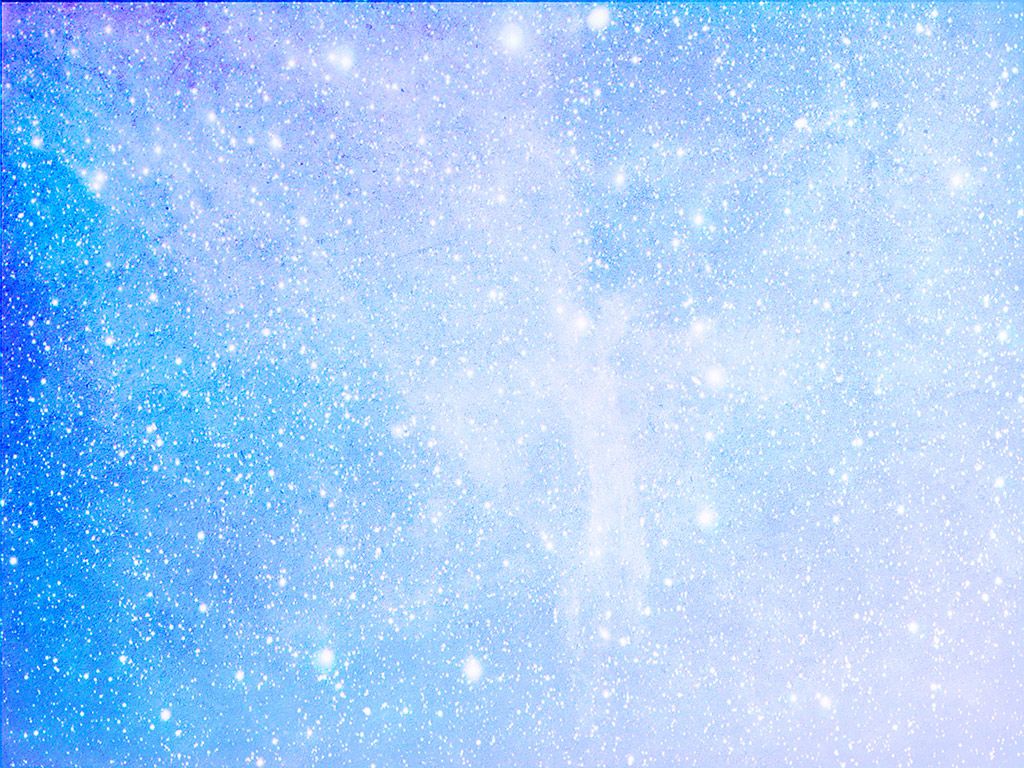 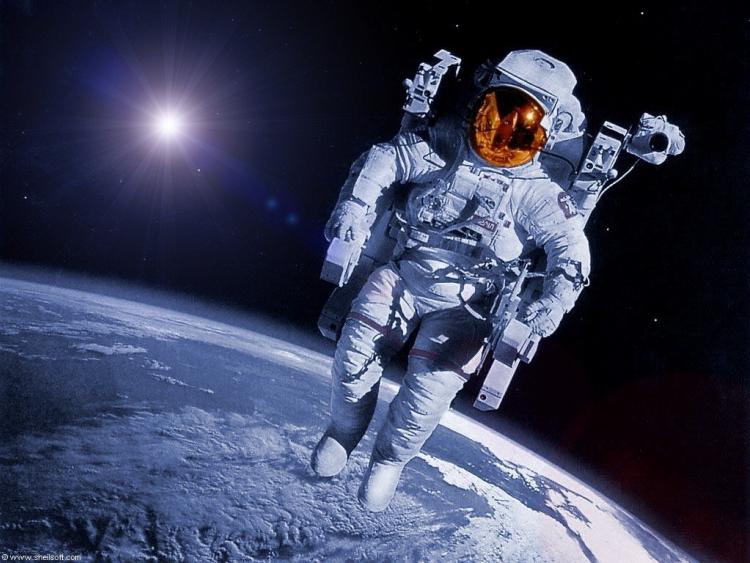 Человек сидит в ракете. 
Смело в небо он летит, 
И на нас в своем скафандре
 Он из космоса глядит.  
                               (Космонавт)
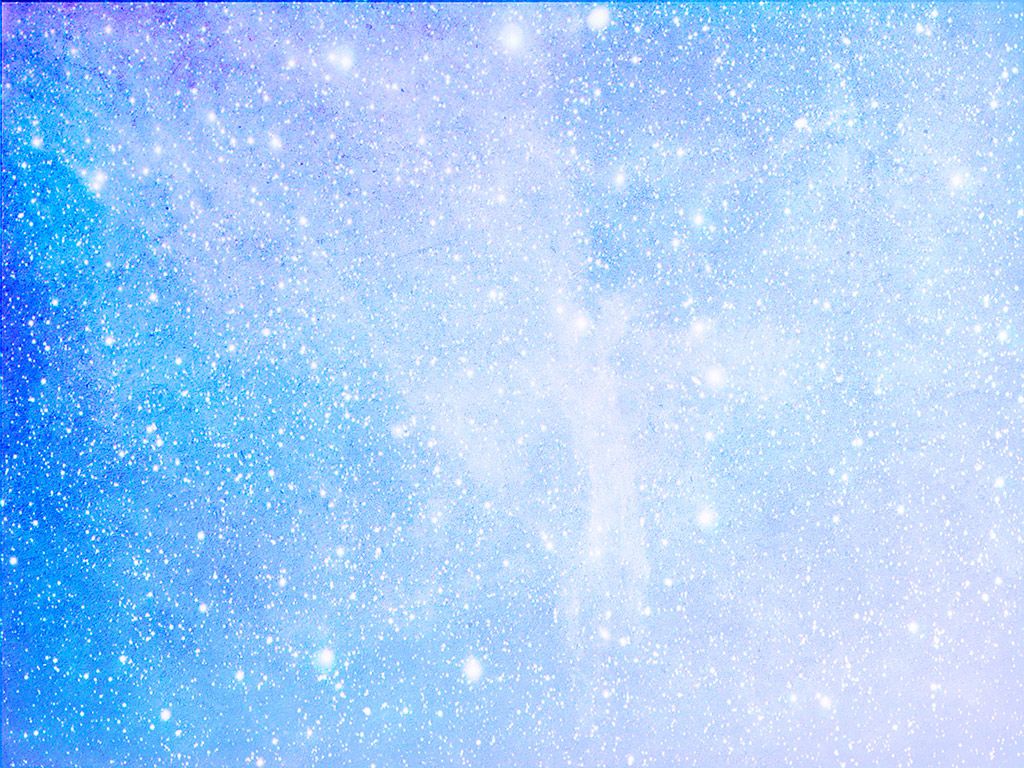 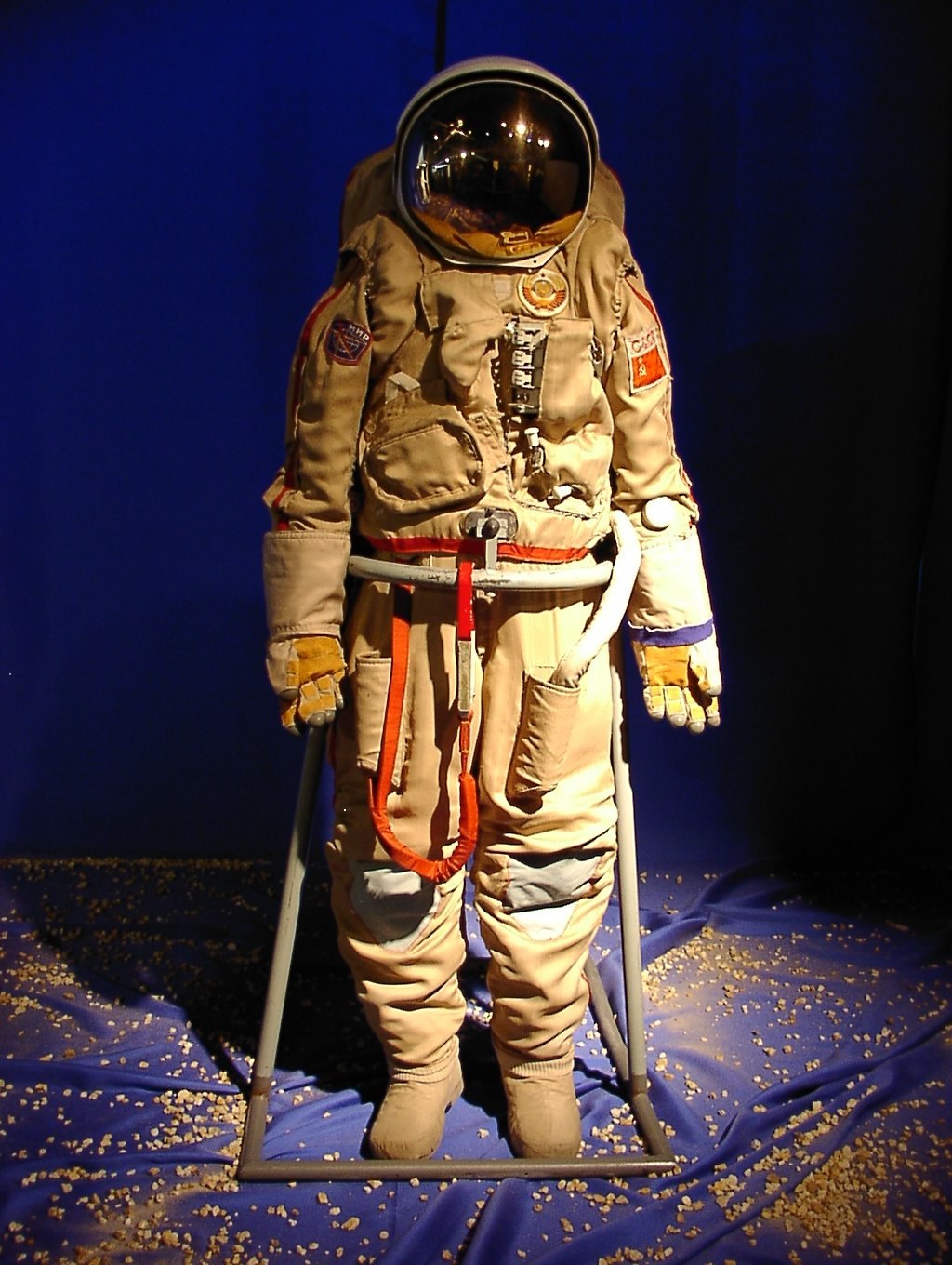 Космонавт, проверив трос, 
Что-то надевает, 
Та одежда припасет 
И тепло, и кислород.                               
                                (Скафандр)
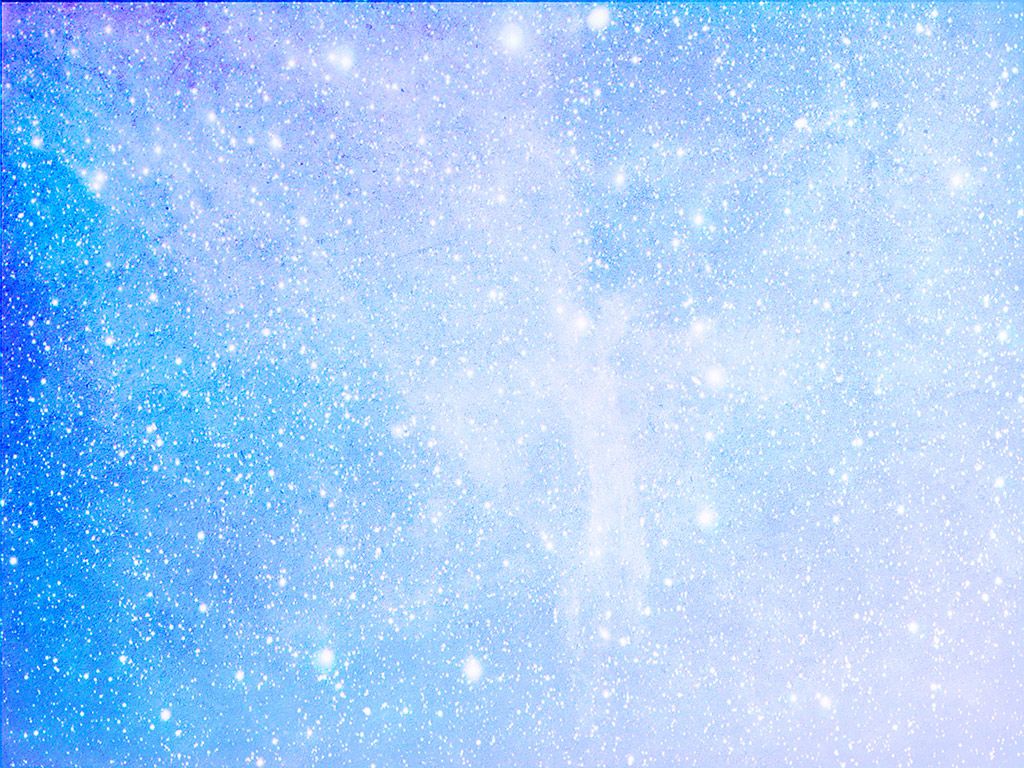 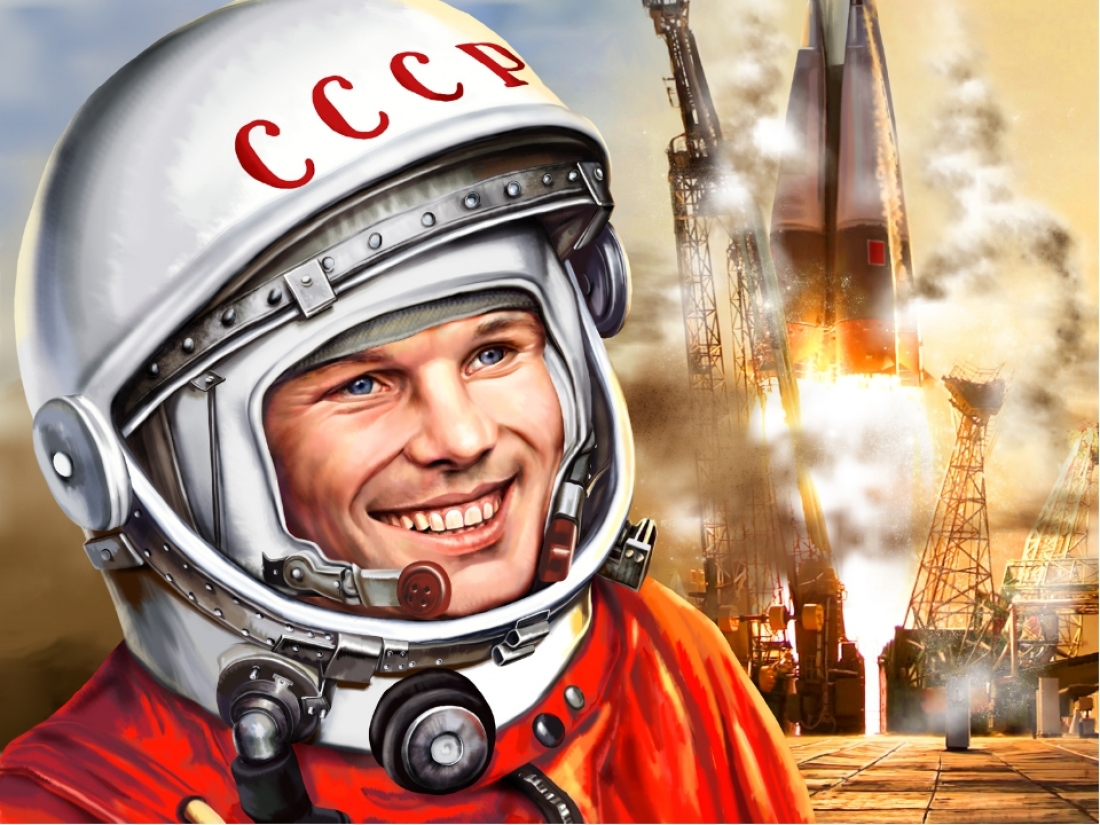 Самый первый в космосеЛетел с огромной скоростьюОтважный русский парень,Наш космонавт …                                    (Гагарин)
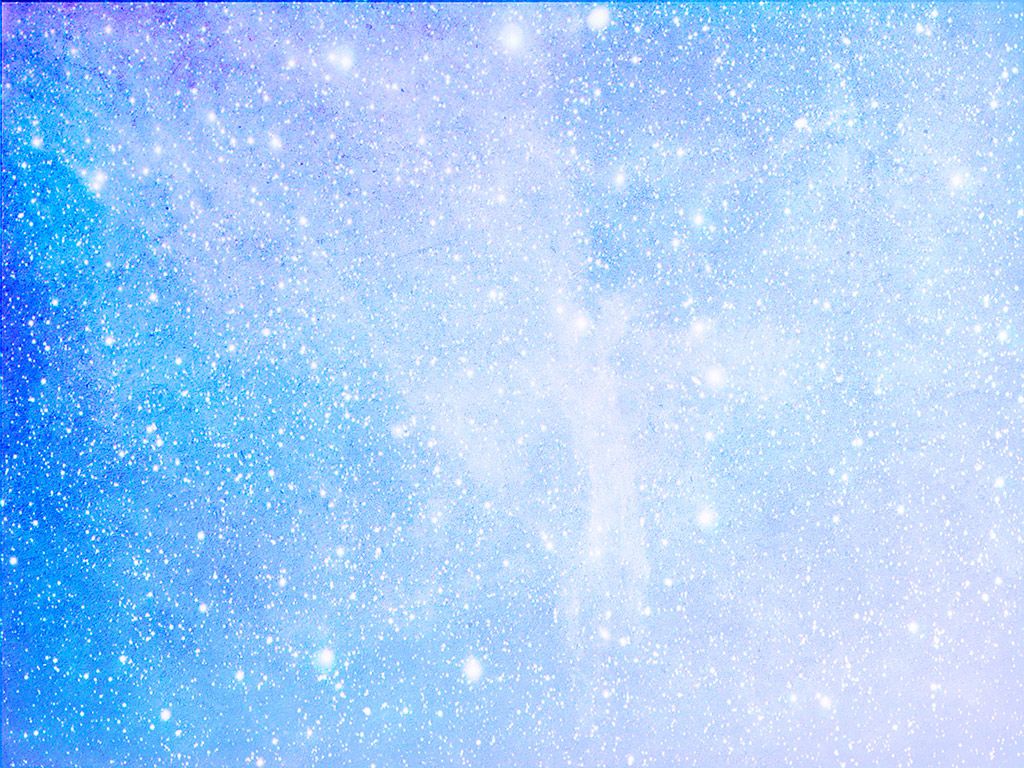 СПАСИБО ЗА ВНИМАНИЕ!
Источник: https://mamamozhetvse.ru/zagadki-pro- kosmos-dlya-detej.html